Titre: l’avion de Julie.  par: Robert Munch.
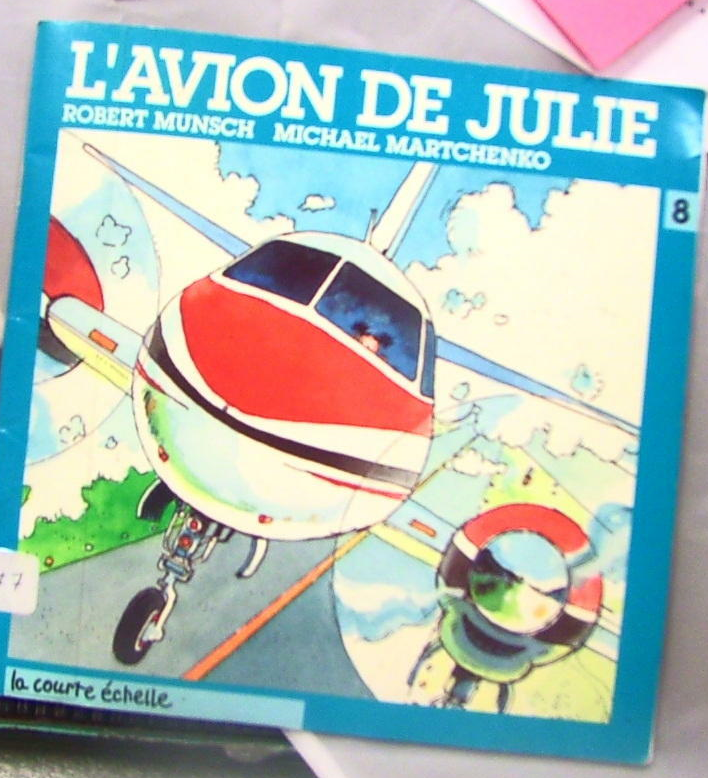 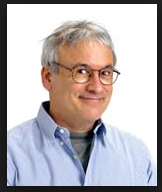 Fait par: Paula                                 
Dans la classe de Mme Rouzaud
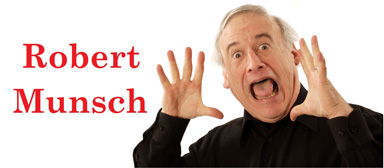 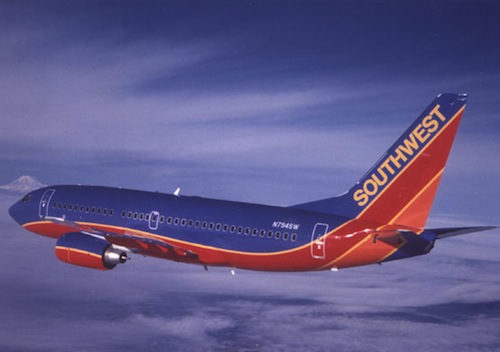 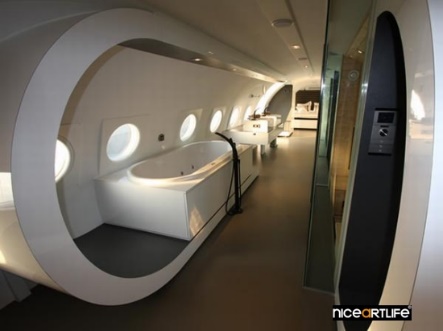 Introduction:
Ce livre est écrit par Robert Munsch illustré par Michael  martchenko. Dans cette histoire une  fille qui s’appelle Julie, elle a perdu son papa a l’airport. Elle a cherché  dans l’avion pour son papa. Elle a touché  un boutton et l’avion a commence à voler.
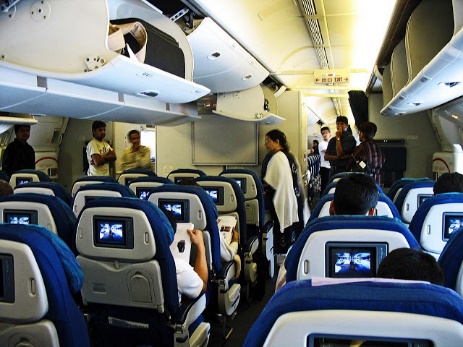 Ce livre est interessant parce c’est drole  parce que……….
Ce livre est interessant et drole parce qu’une fille va dans un avion sans la permission de ses parents.
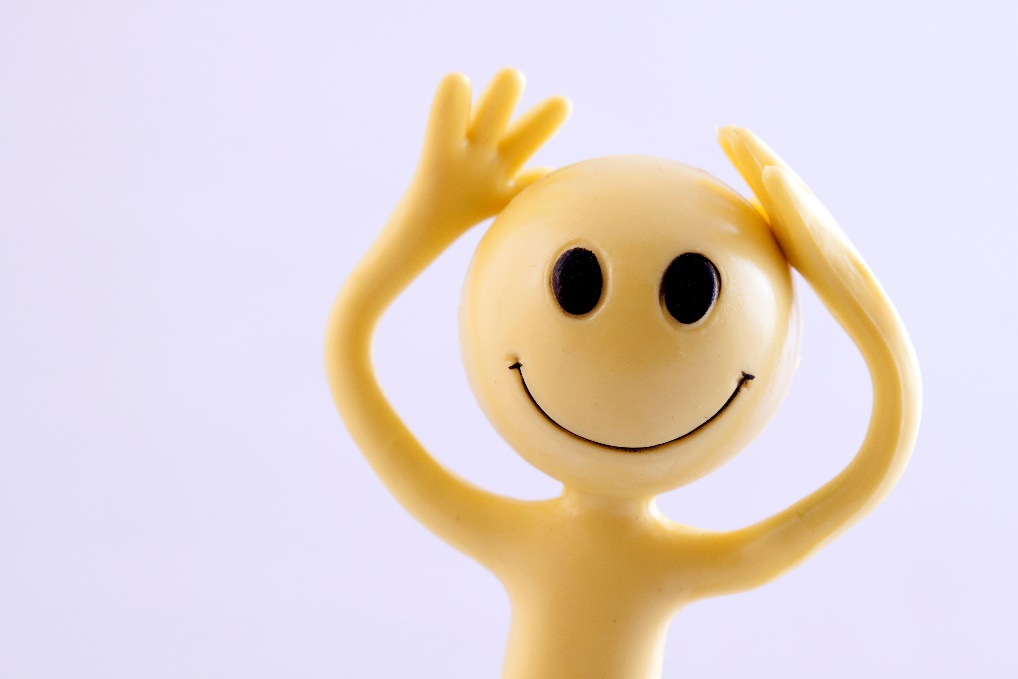 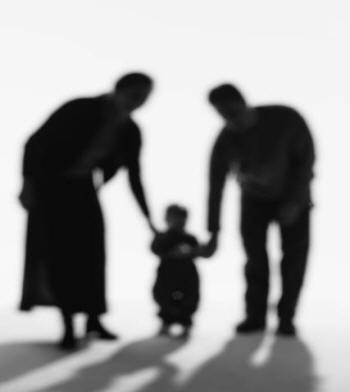 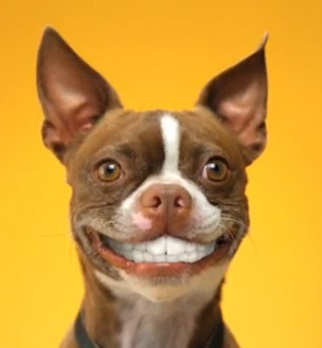 Conclusion:
Jaime ce livre parce que  la fille dans l’histoire est tres drole.
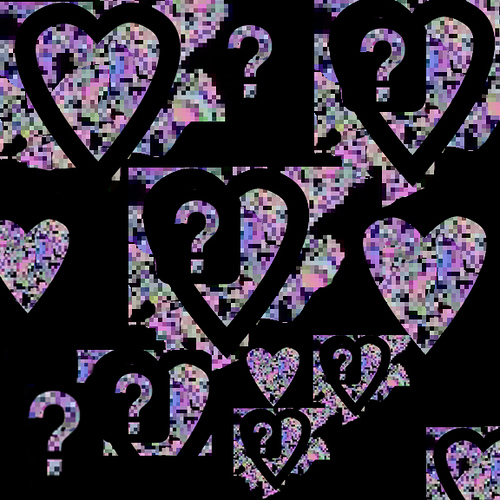 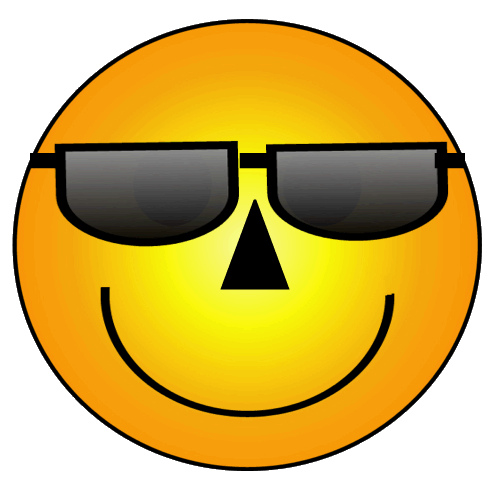 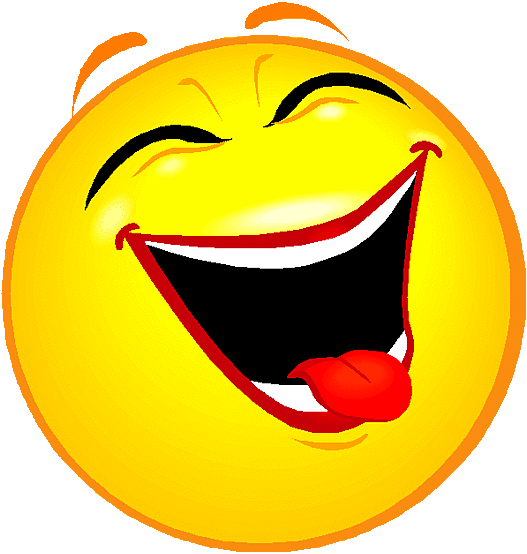 La fin
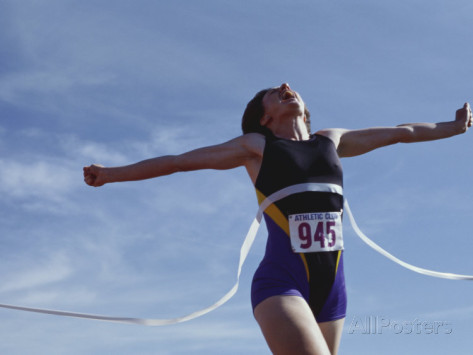 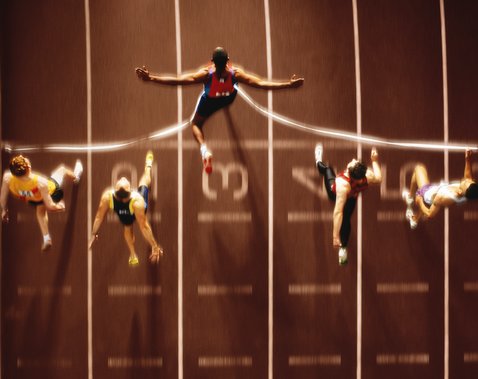 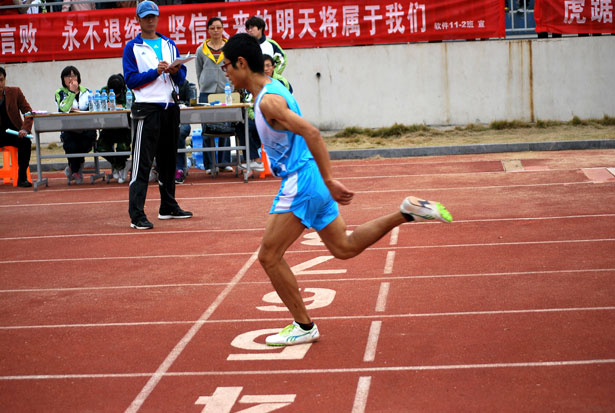